Descriptors of Need

Angela Gemmell

SEND Descriptors of Need | Newcastle Support Directory
Event at Grand Hotel 28th June 2023
128 attended – schools, LA, Health and Social Care

Multi-disciplinary groups considered case studies against Descriptors of Need documents

Discussed area and level of need for each case

Also provided feedback about perceived gaps in provision and suggested next steps
Describe the event in 3 words
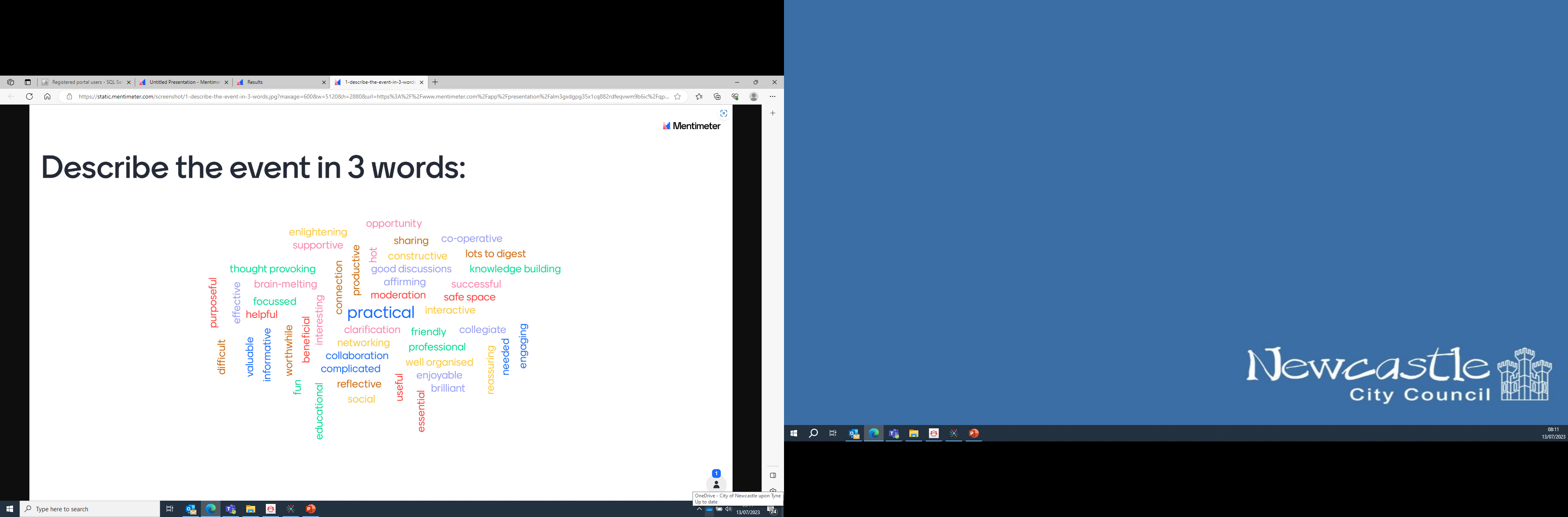 How useful did you find the event?
Found it useful as a new SENCO to learn about the ranges for each DoN
Great to chat about particular case studies with other professionals
A really useful session which gave us time to use the documents
Great to see people face to face. Network in person.
Time to really use the documents and discuss/debate with other colleagues
Good to use for SEND reviews and presenting evidence for next steps
Feeling more confident
Next steps
Collate information from event and circulate to schools and services

Provide a pack of case studies to schools alongside agreed area and level of need 

Hold smaller moderation meetings with groups of schools considering their own case studies

Set up a working group to add sensory processing needs to DoN 

Use feedback to amend the DoN documents and republish on Local Offer